מורי כיתות המנהיגות במסר לכלל מורי אורט
התקופה הנוכחית מעמידה את המורים בחזית-  עובדים במרץ, עם נתינה והשקעה ללא גבולות! 
החלטנו לעודד אותם, לחזק ולהרים את מצב הרוח שלהם.
כחלק מתפקידנו כמורים בכיתות מנהיגות, החלטנו לפרגן לחברים שלנו .
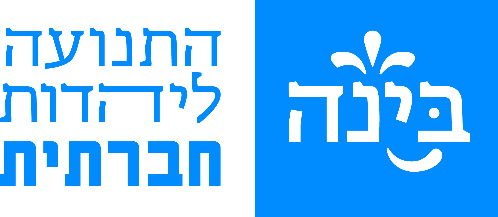 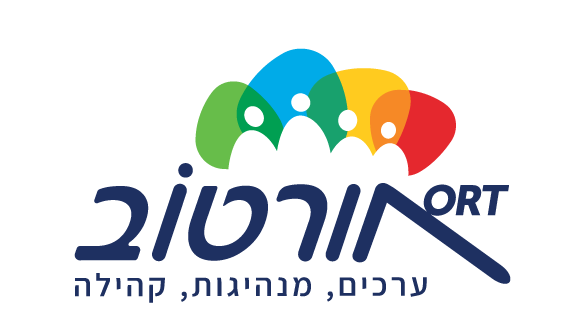 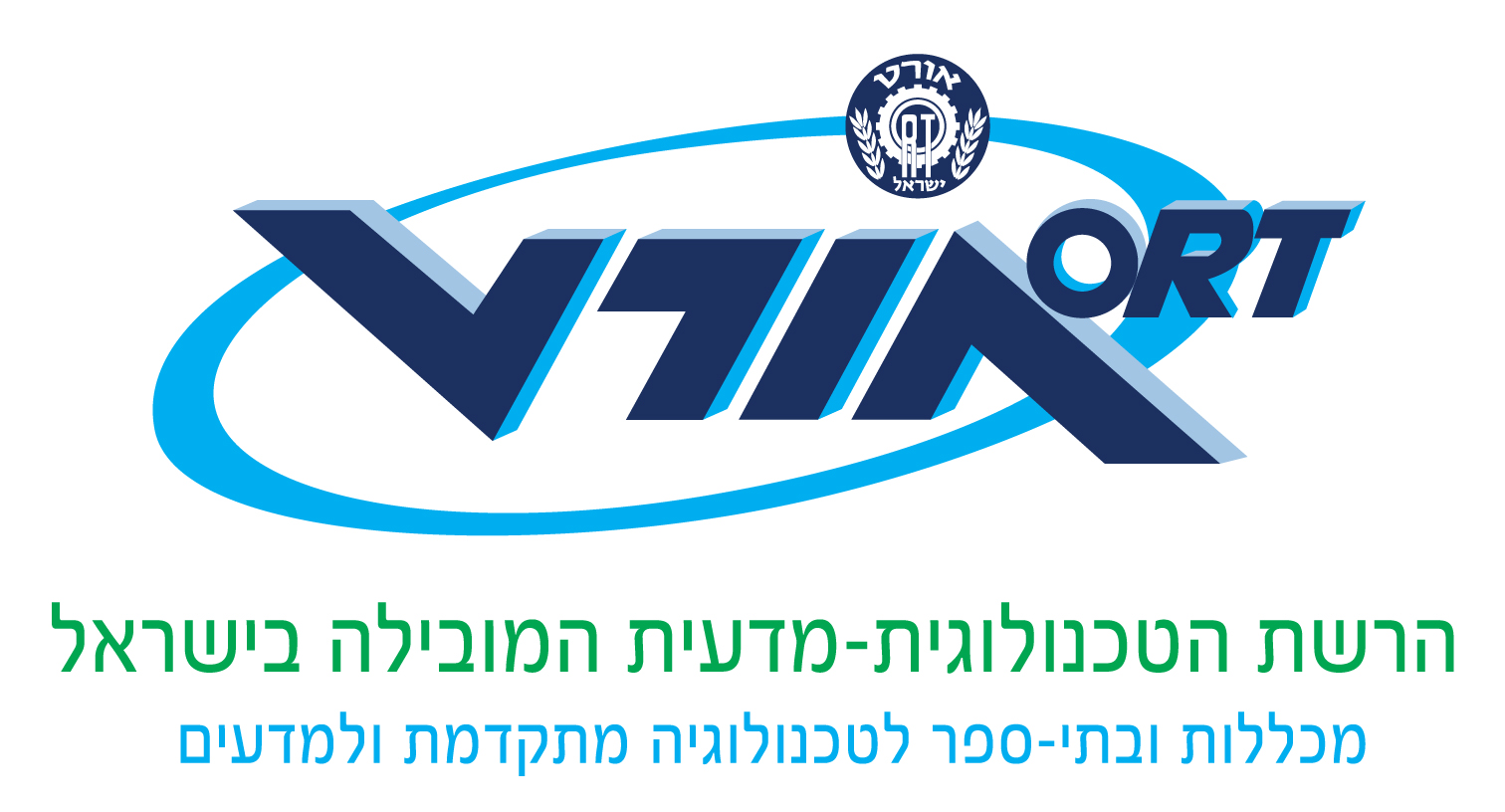 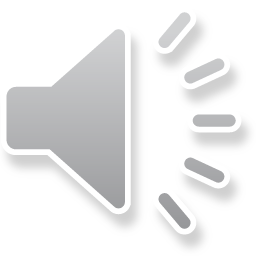 אמשיך / גיורא פישר(מתוך "צירי חיים" קשב לשירה תשע"ד) אֲנִי דַּף לָבָןוַאֲנִי מַחְלִיטבְּאֵילוּ צְבָעִים אֶשְׁתַּמֵּשׁ.גַּם אִם דְּיוֹ יִשָּׁפֵךְוְכֶתֶם יָצִיף אֶת דַּפַּיאֶקְפֹּץ אֶגְרוֹפִיוְאַמְשִׁיךְלְנַסּוֹתלְהַחְלִיט:אֲנִי דַּף לָבָן
2
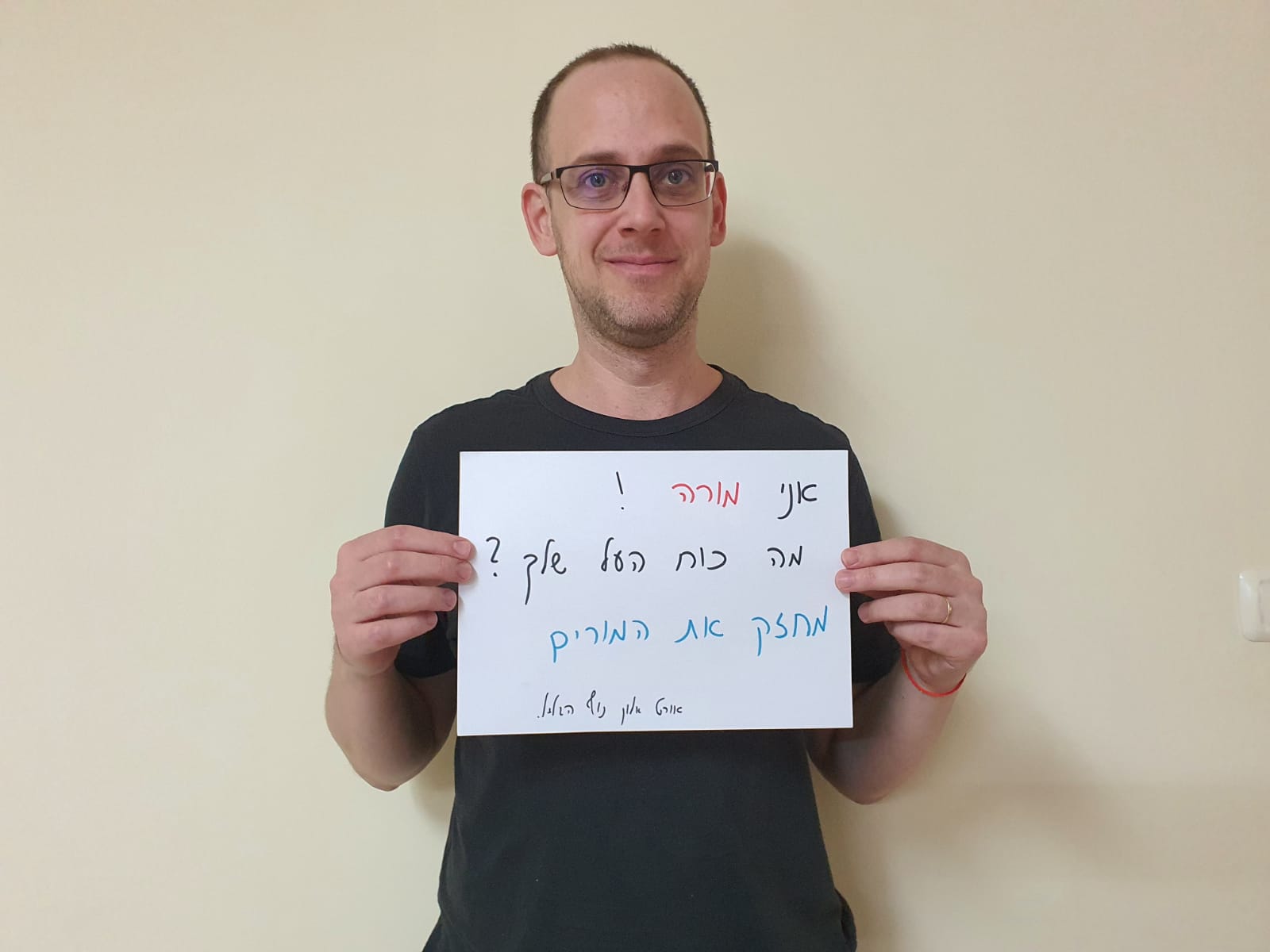 גיל דוידוביץ , אורט אלון נוף גליל
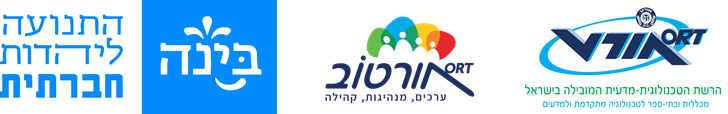 3
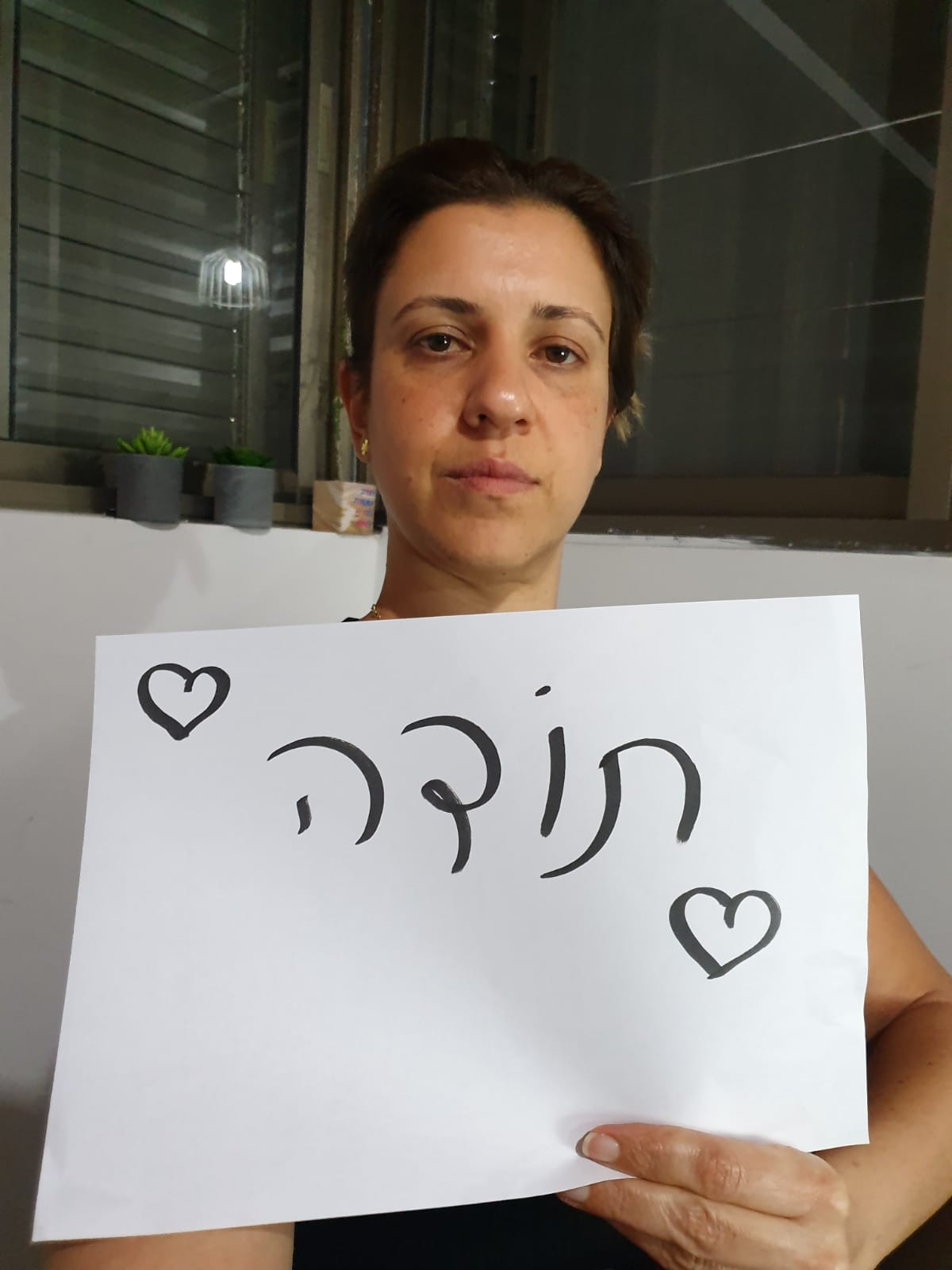 לירון טייר, אורט בוים קריית גת
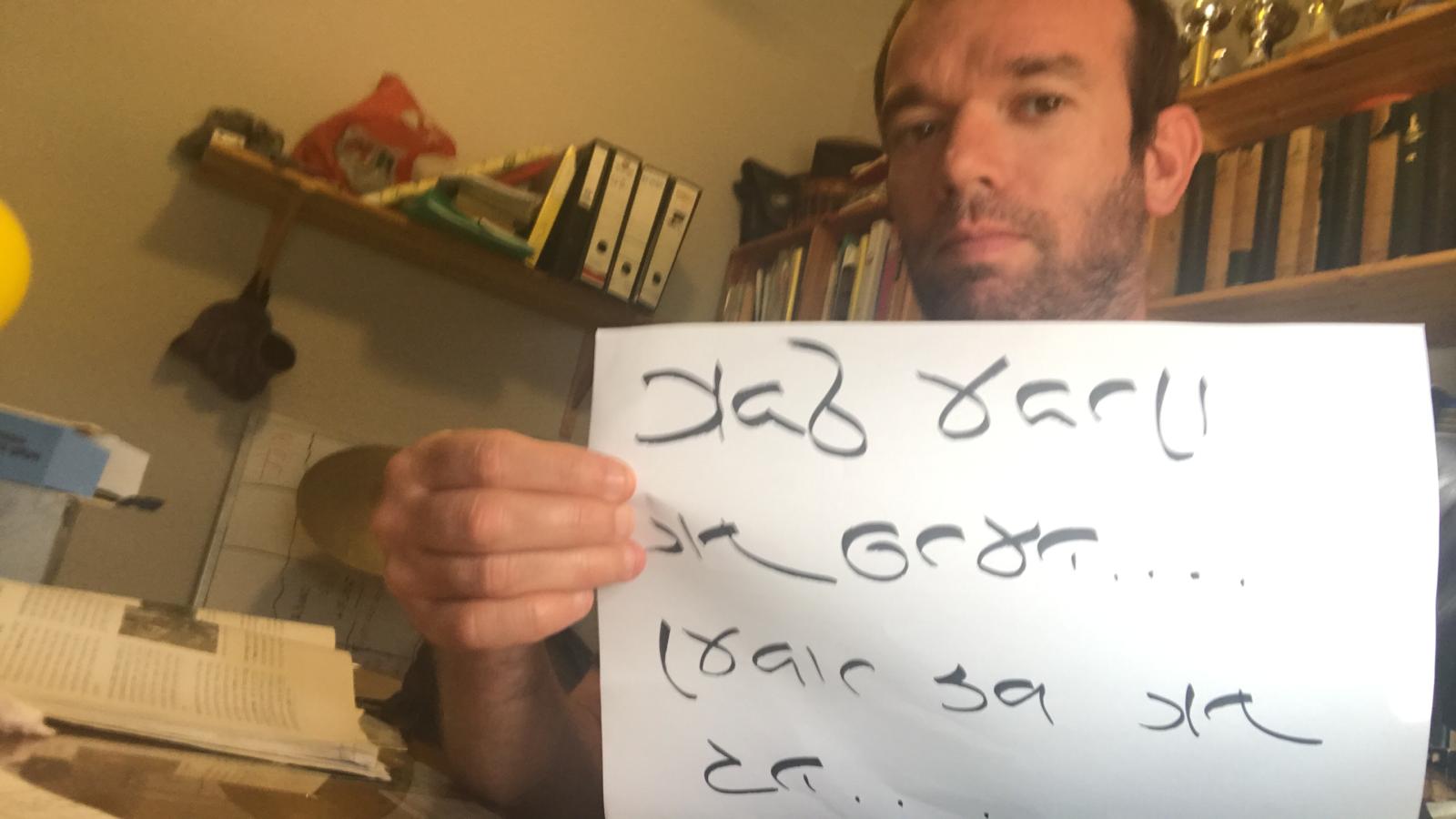 שי לזר, אורט בן גוריון עפולה
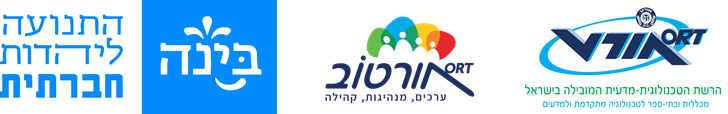 אפרת רם, אורט שפירא כפר סבא
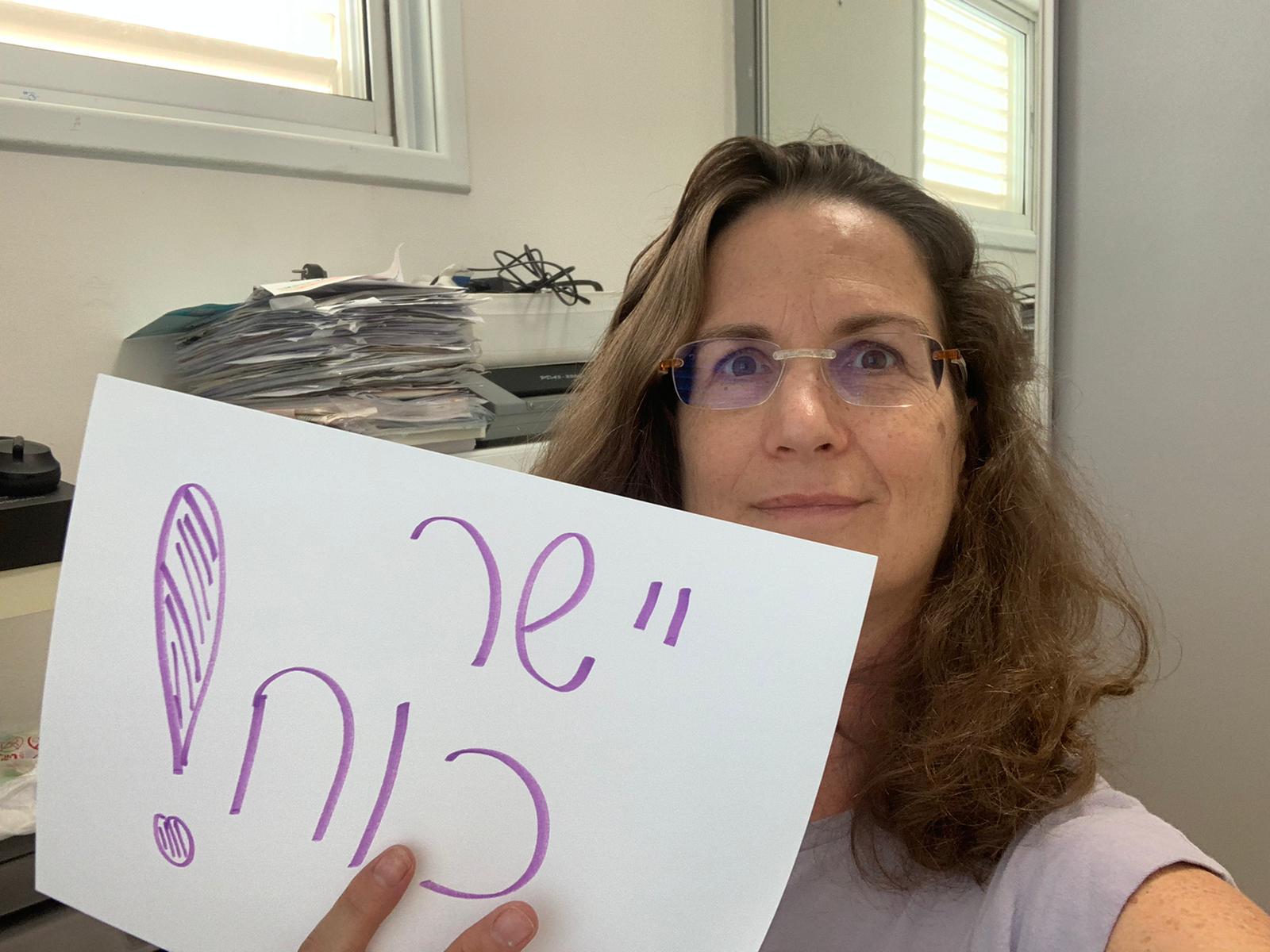 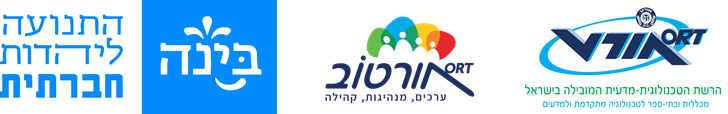 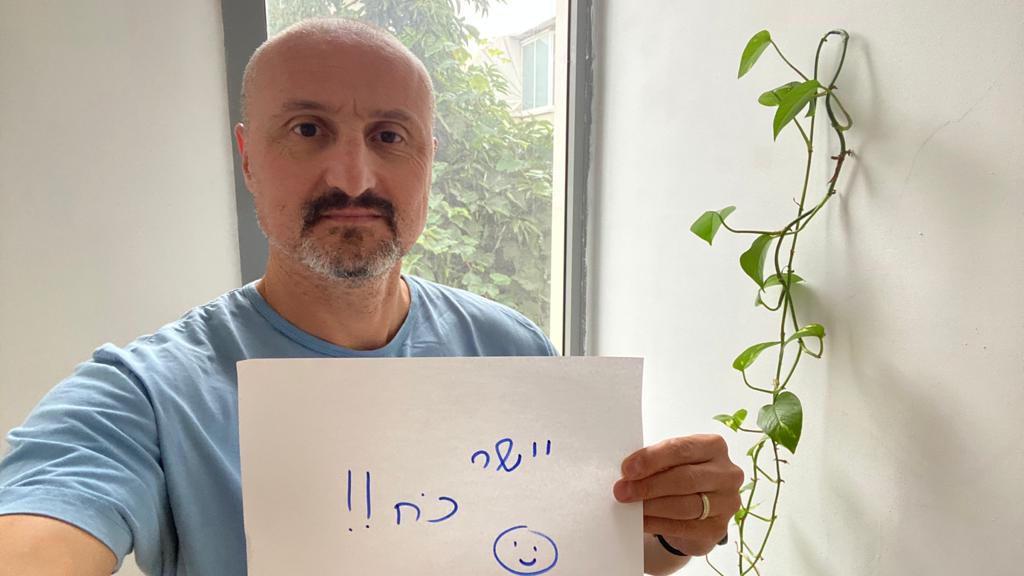 אלה ראובני
פליקס פסרבסקי, אורט גוטמן נתניה
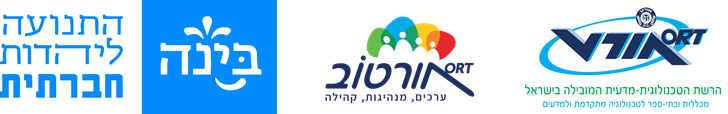 כוכי מרקוביץ, אורט יהודה עפולה
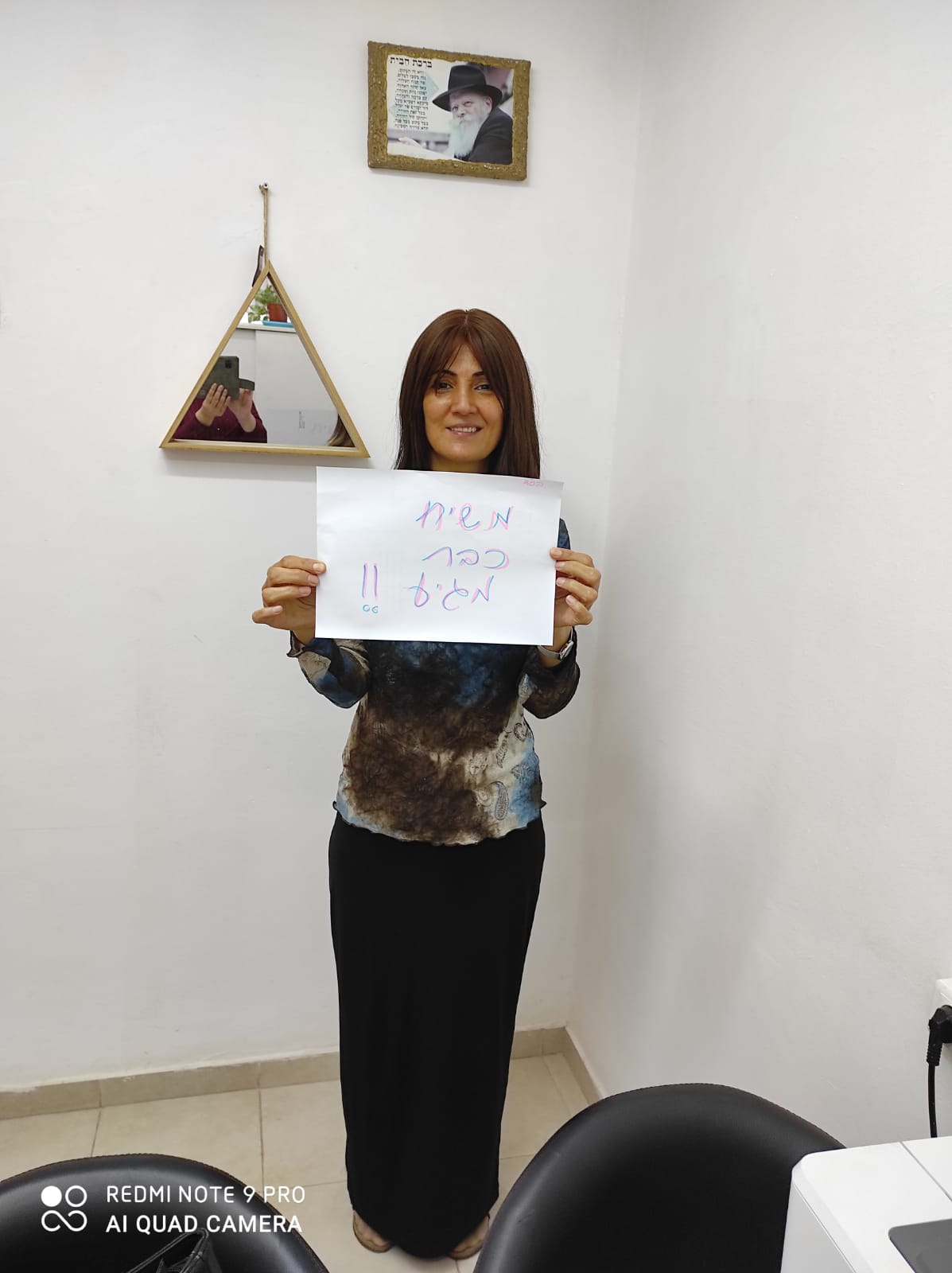 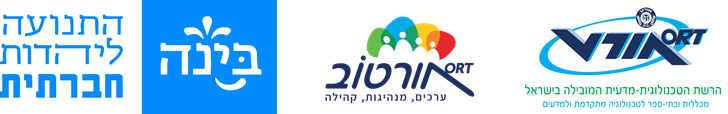 7
שרית וקנין גראו, אורט רבין  גן יבנה
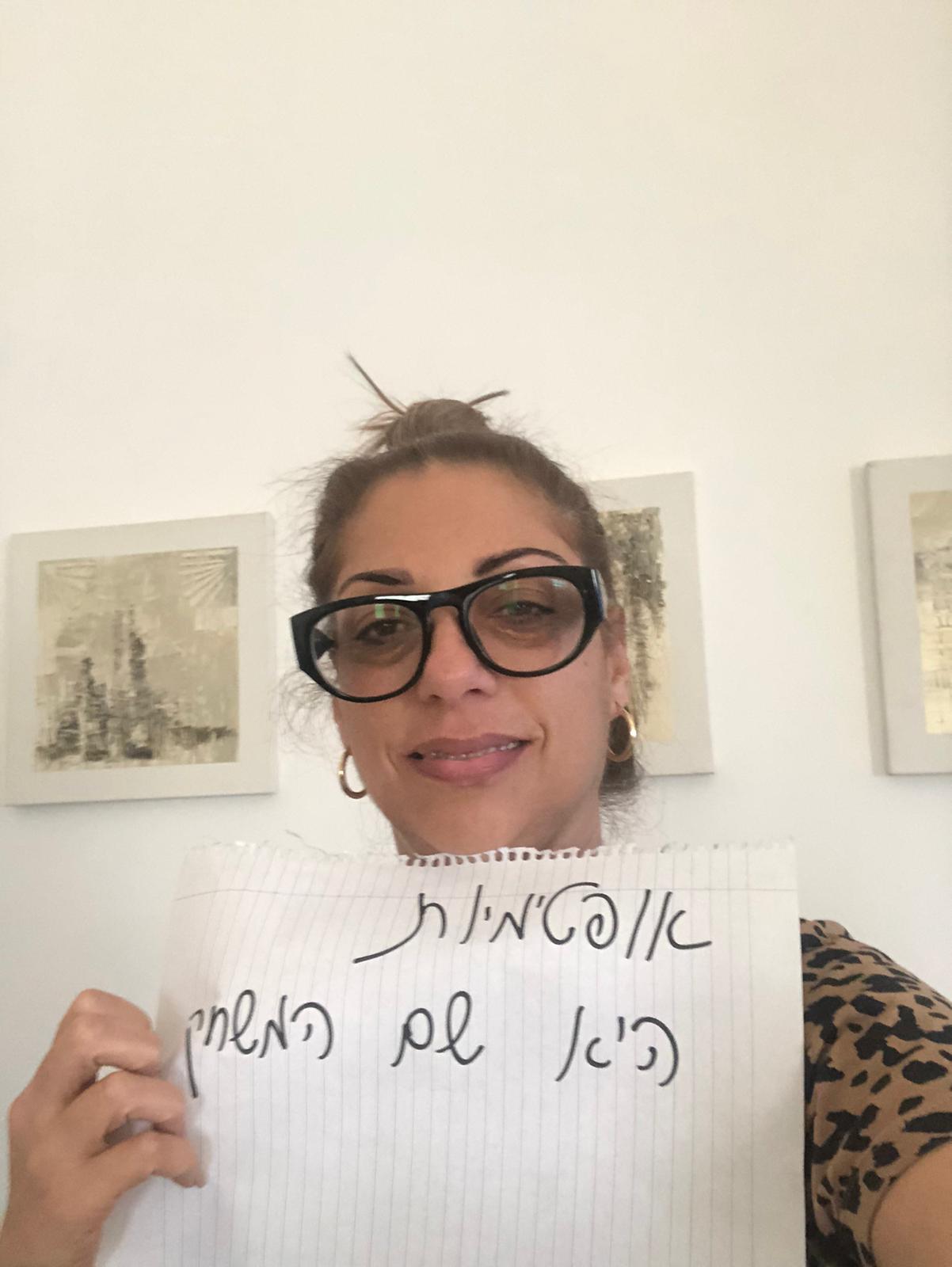 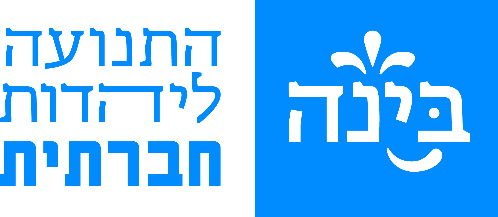 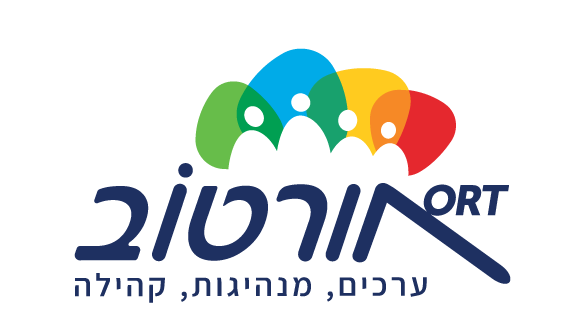 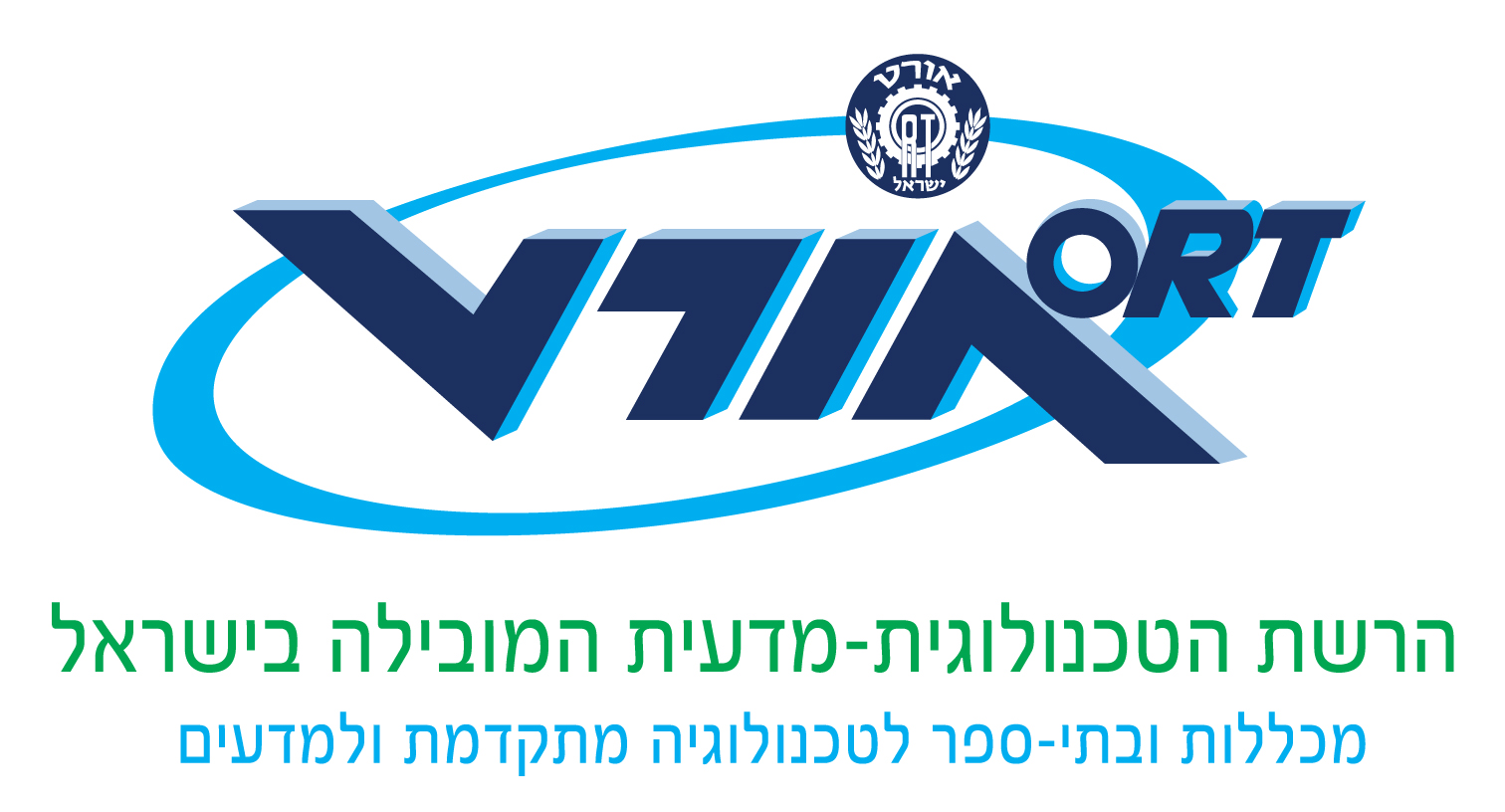 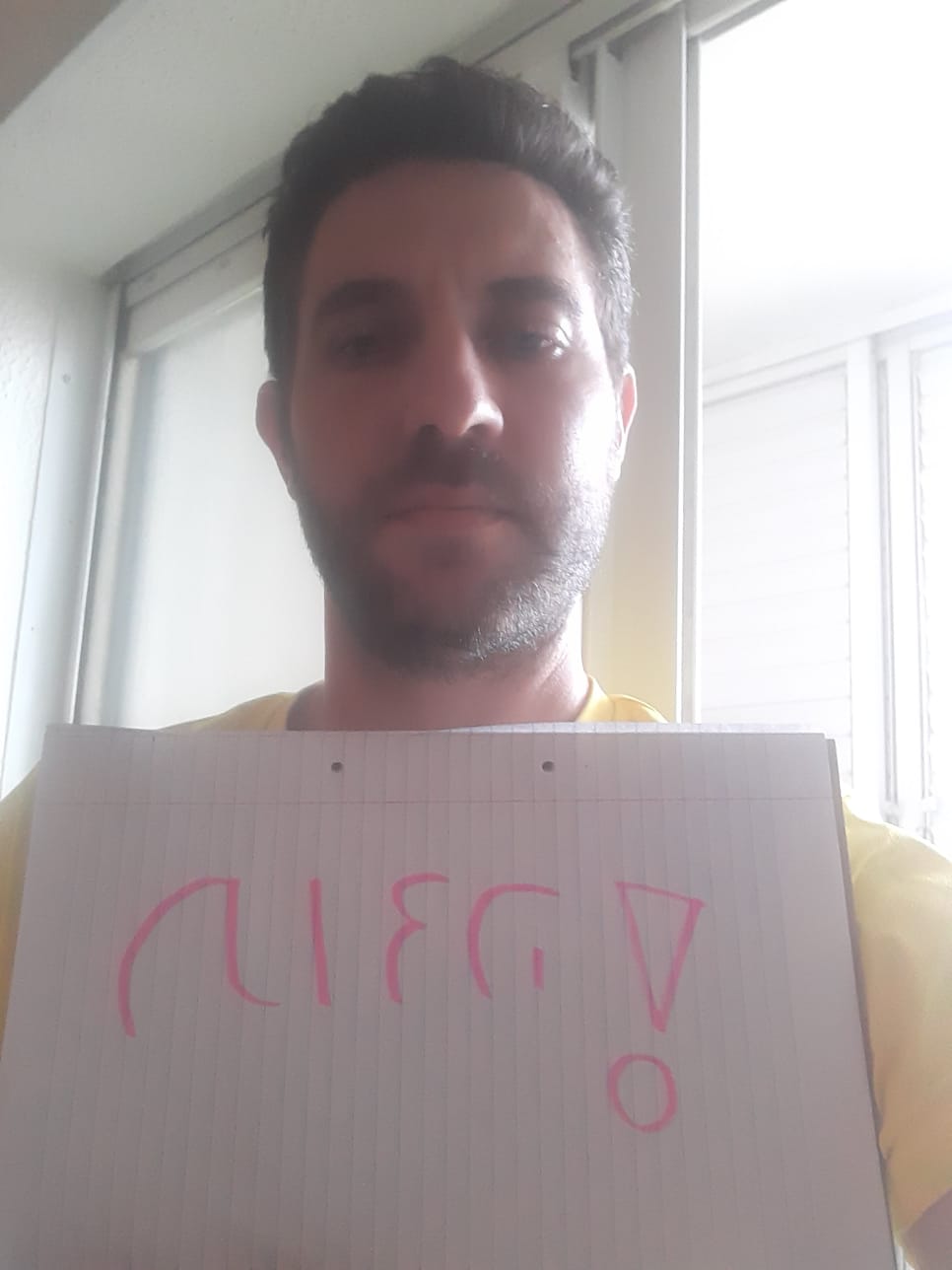 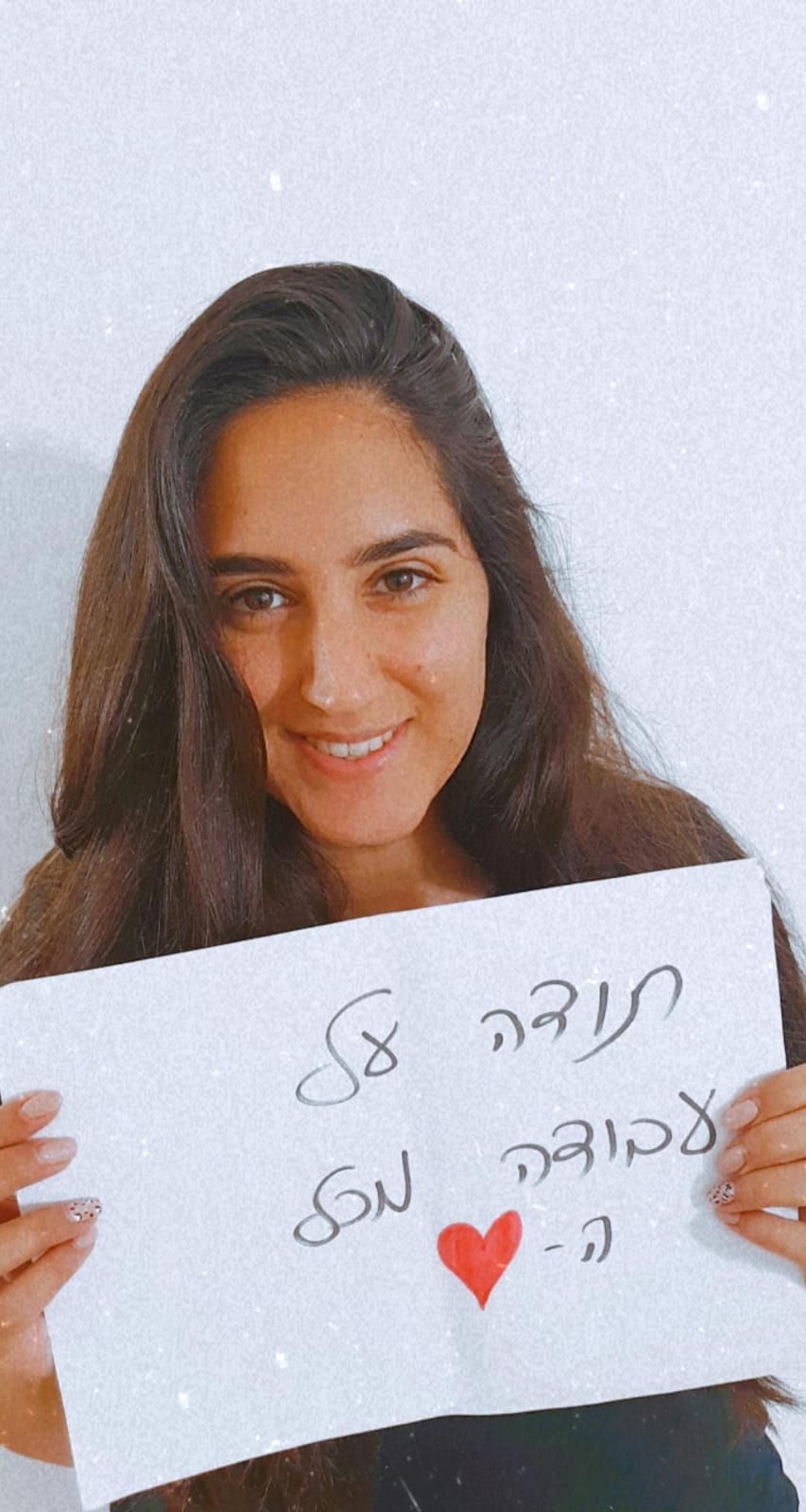 גל הדרי, אורט מוצקין
עדן מולאי, אורט אריה מאיר, קרית גת
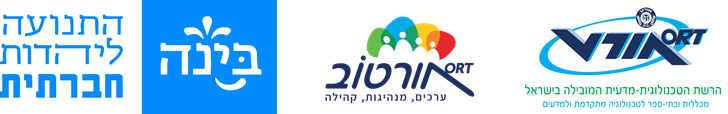 תודה
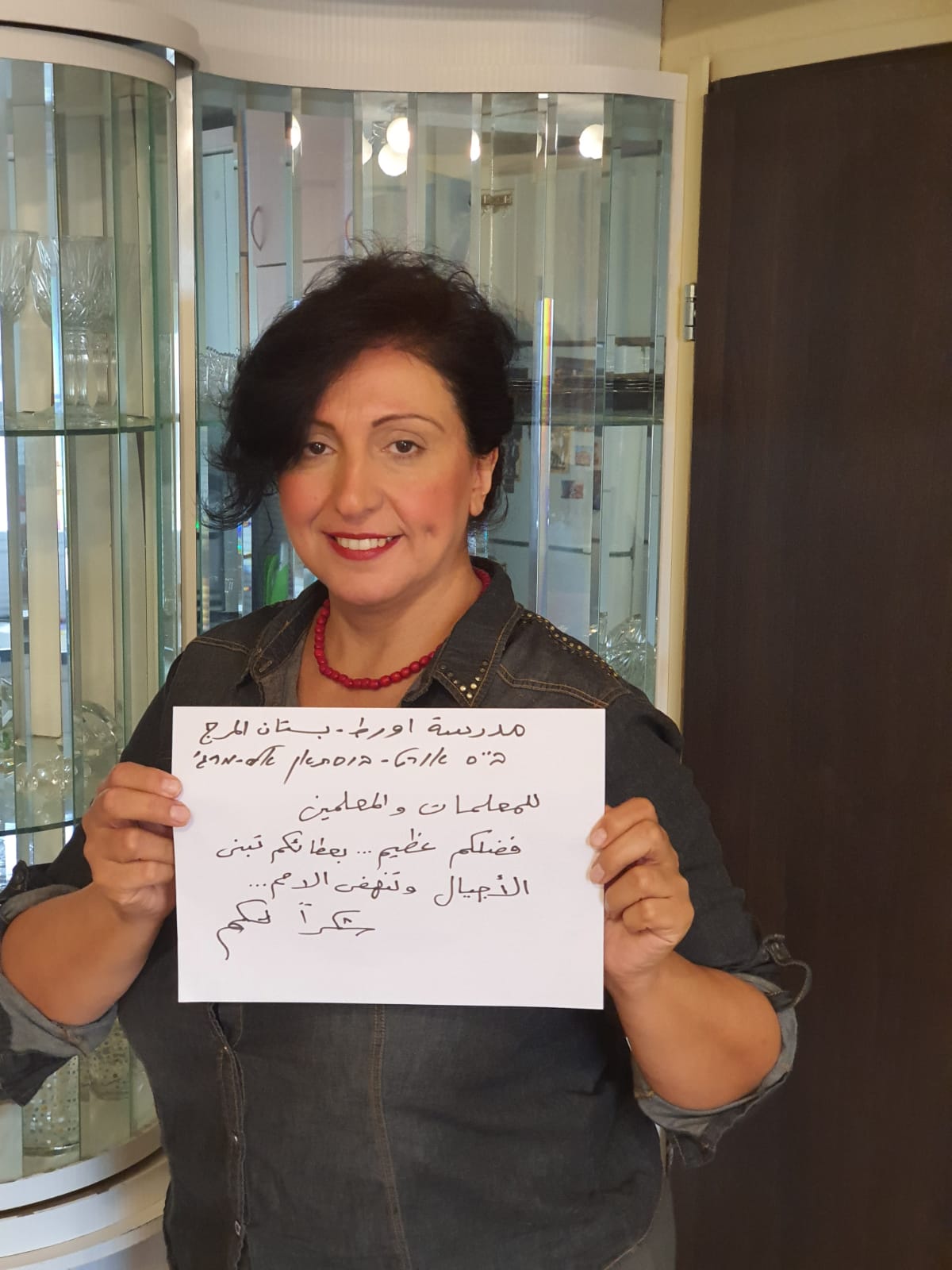 סאאידה זועבי , 
בוסתאן אל מארג'
אלה ראובני
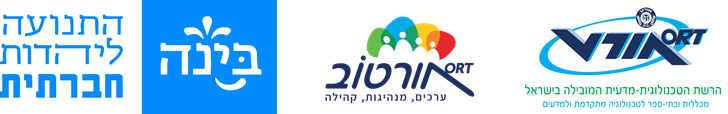 דקלה לנג, אורט יובלי אריאל
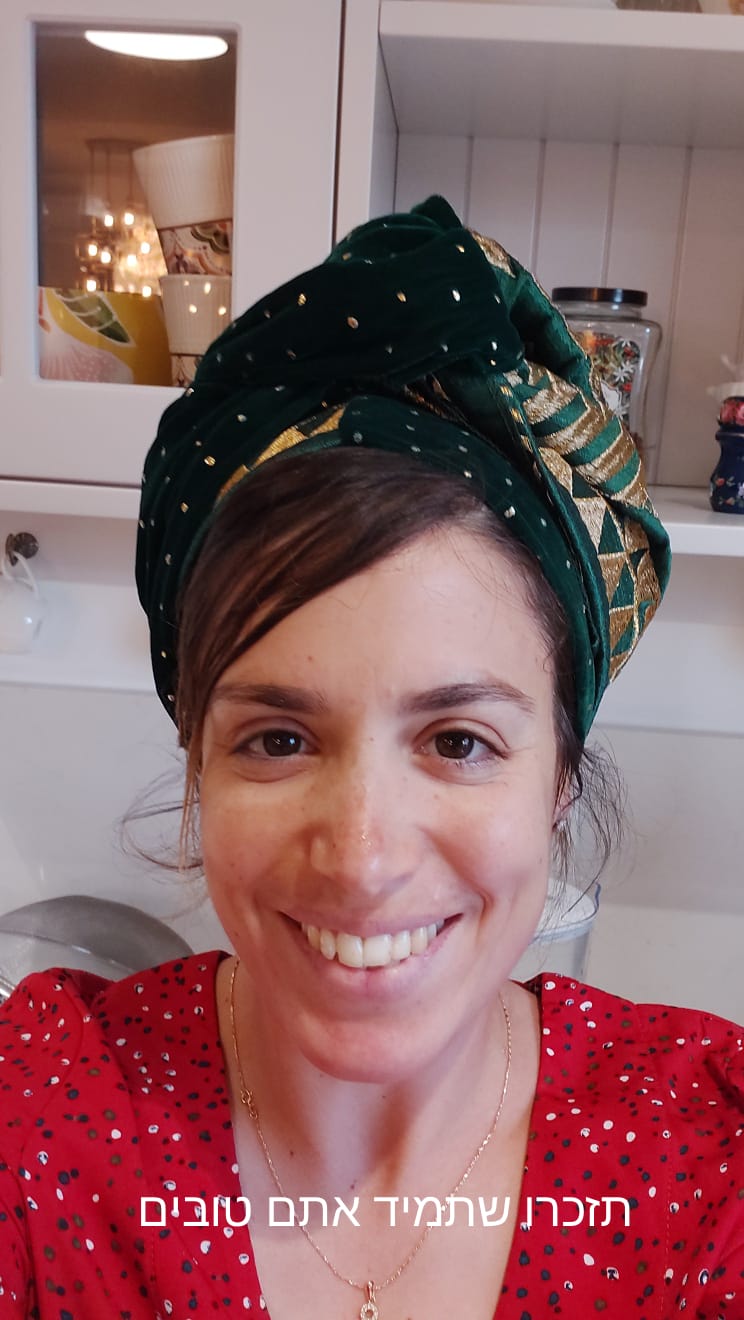 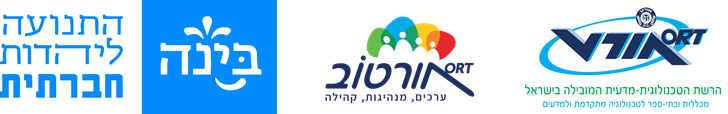 שלי ורטנברג, אורט דן גורמה תל אביב
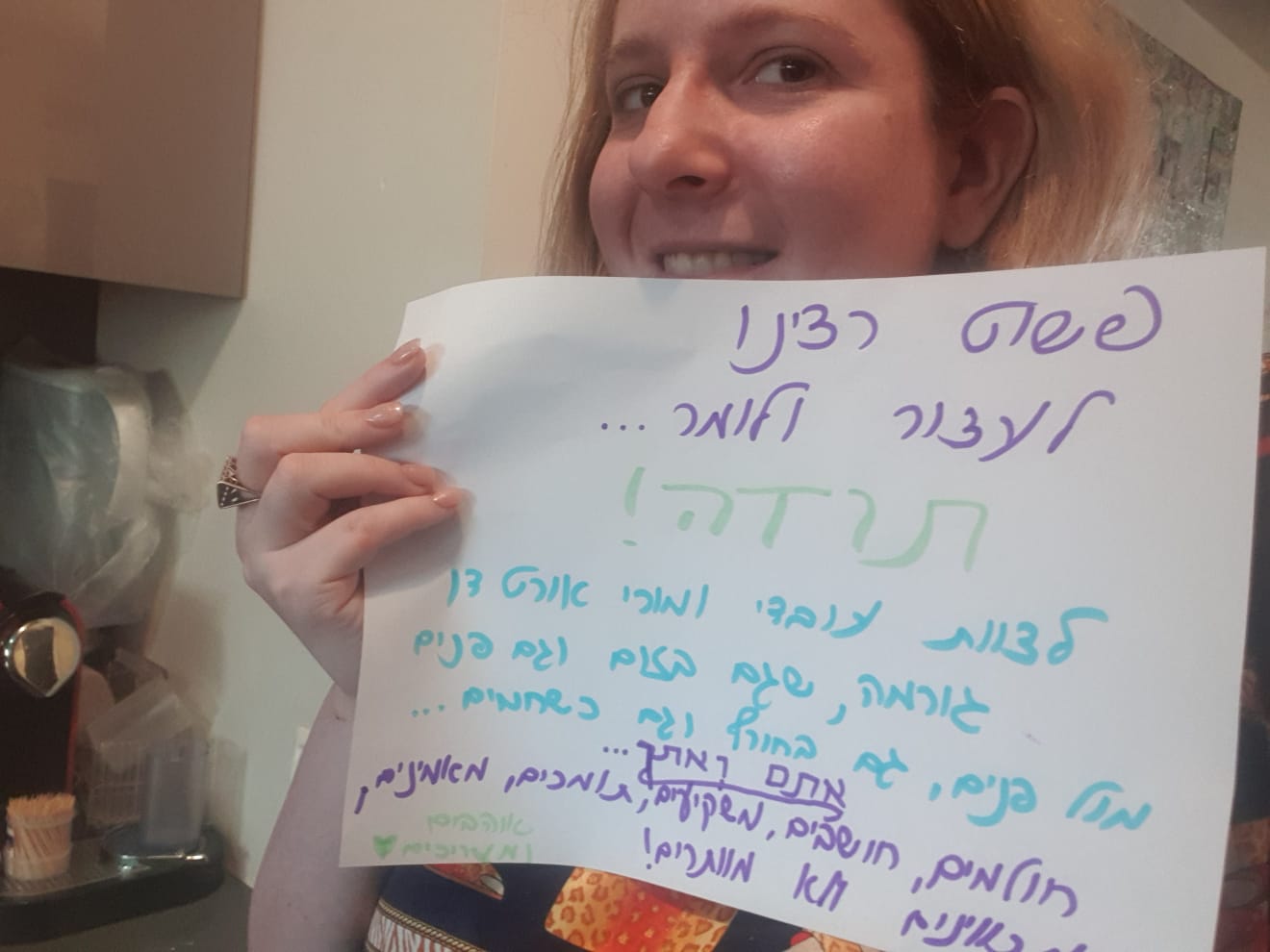 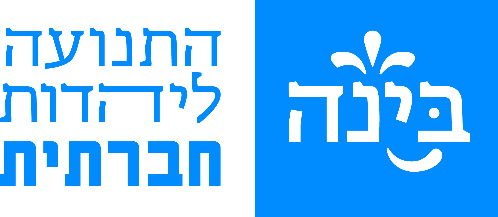 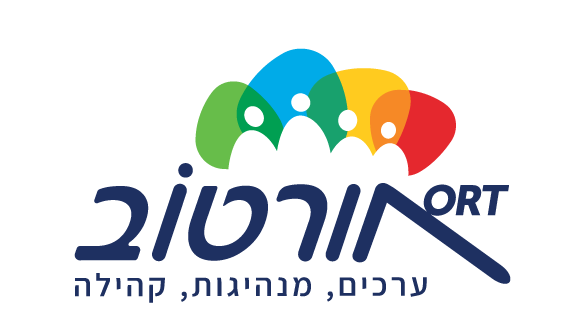 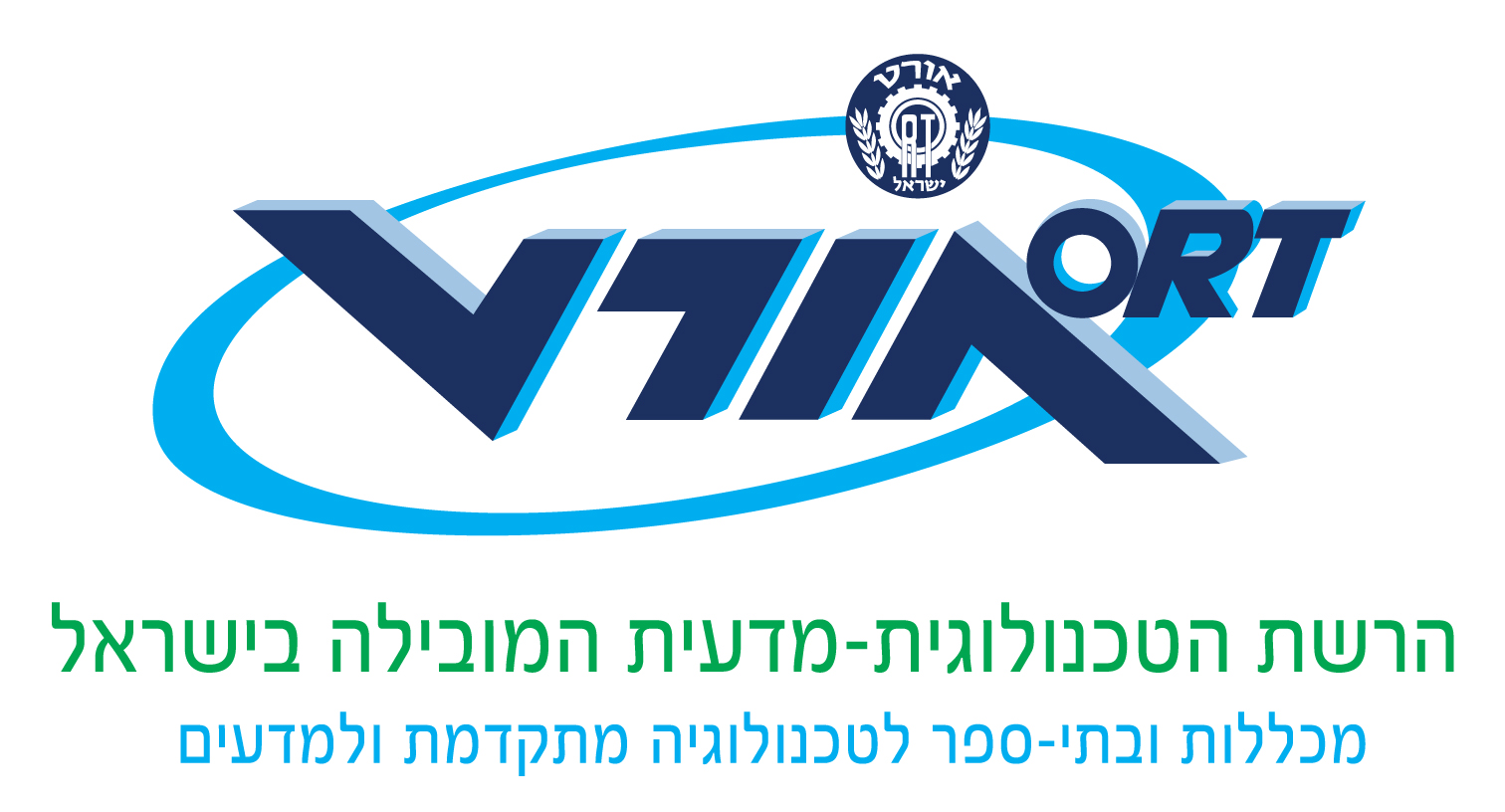 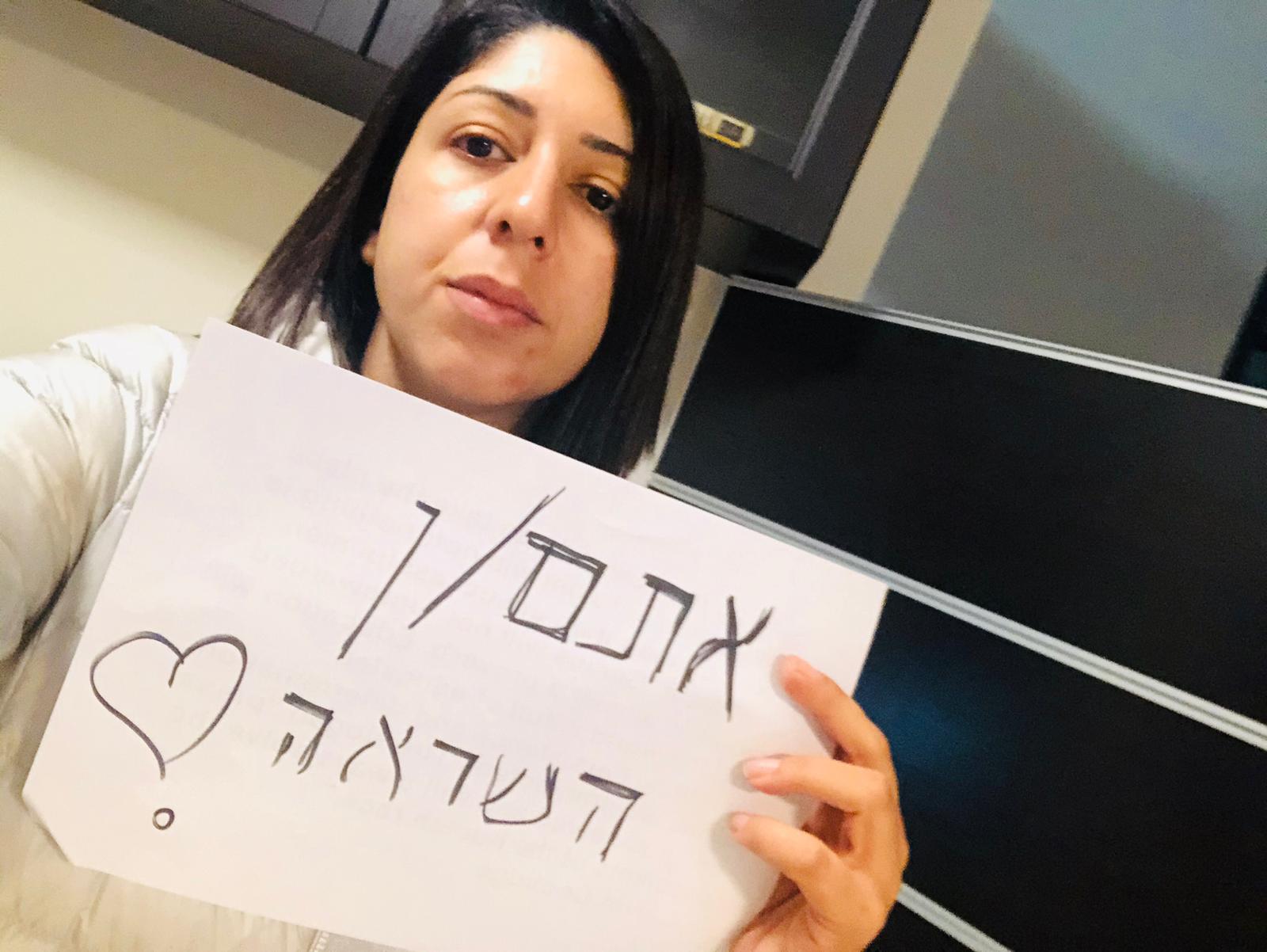 עפיפה אבו חמדאן, אורט רונסון עוספיא
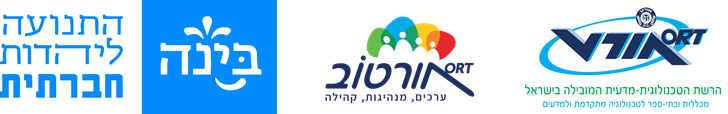 13
אילה ויצנר, מנחה בבינ"ה
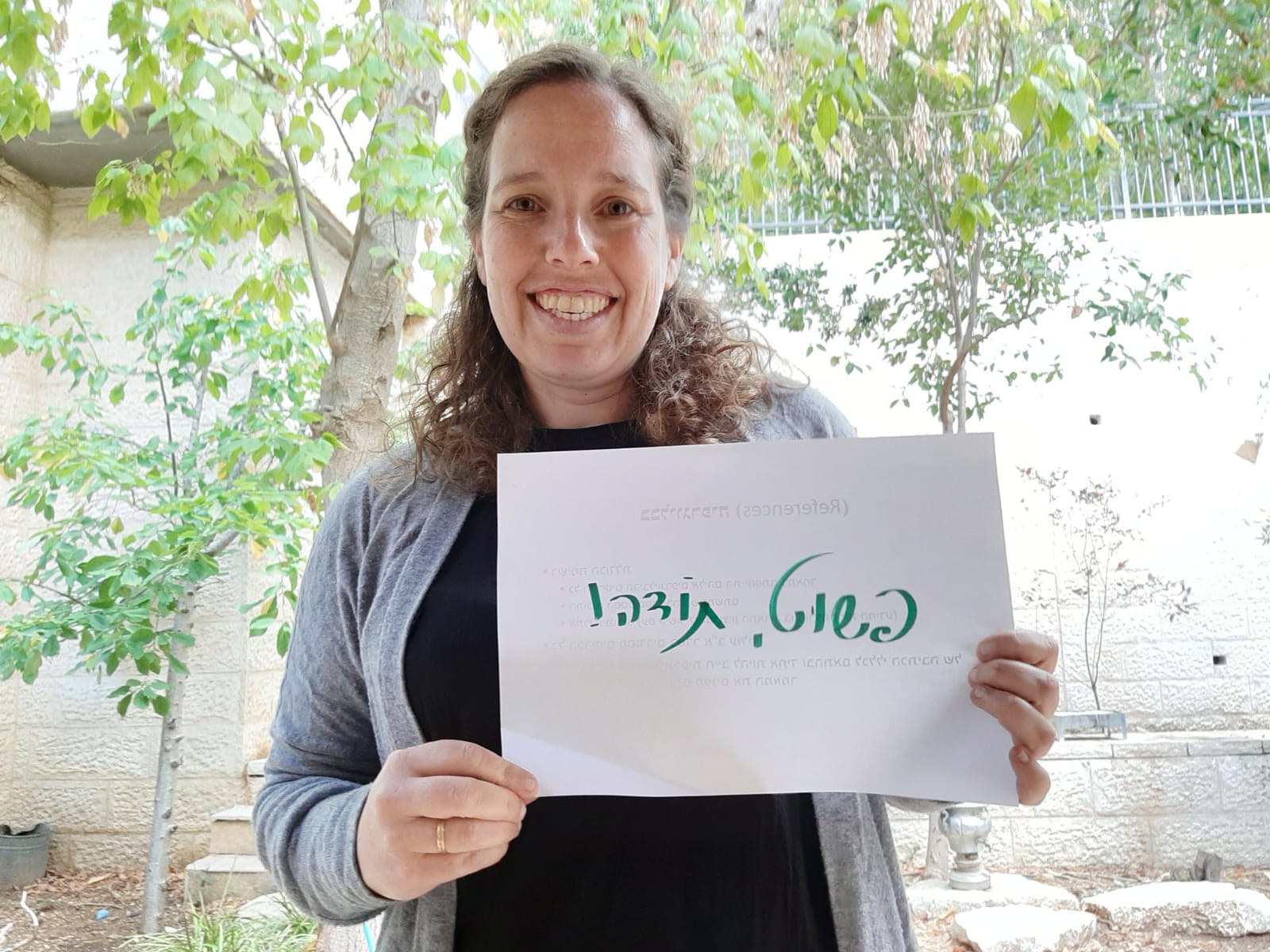 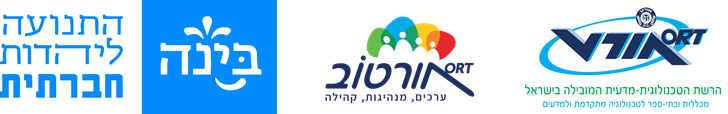 14
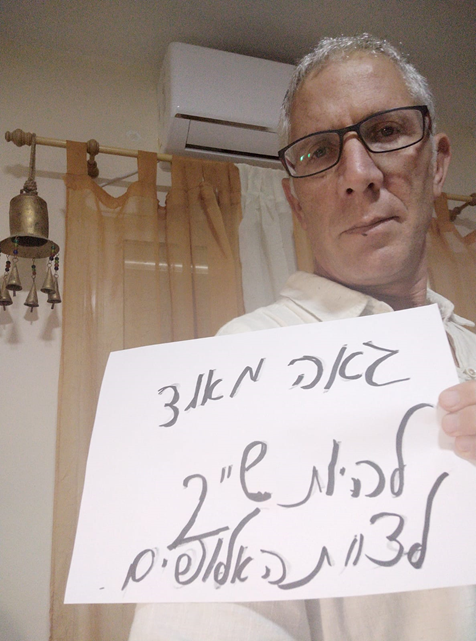 בניהו ג'מוס, אורט שלהבת שוהם
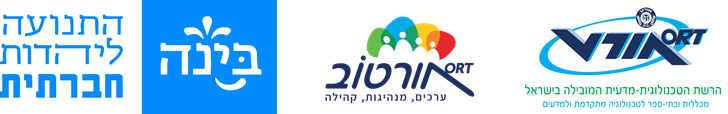 תודה
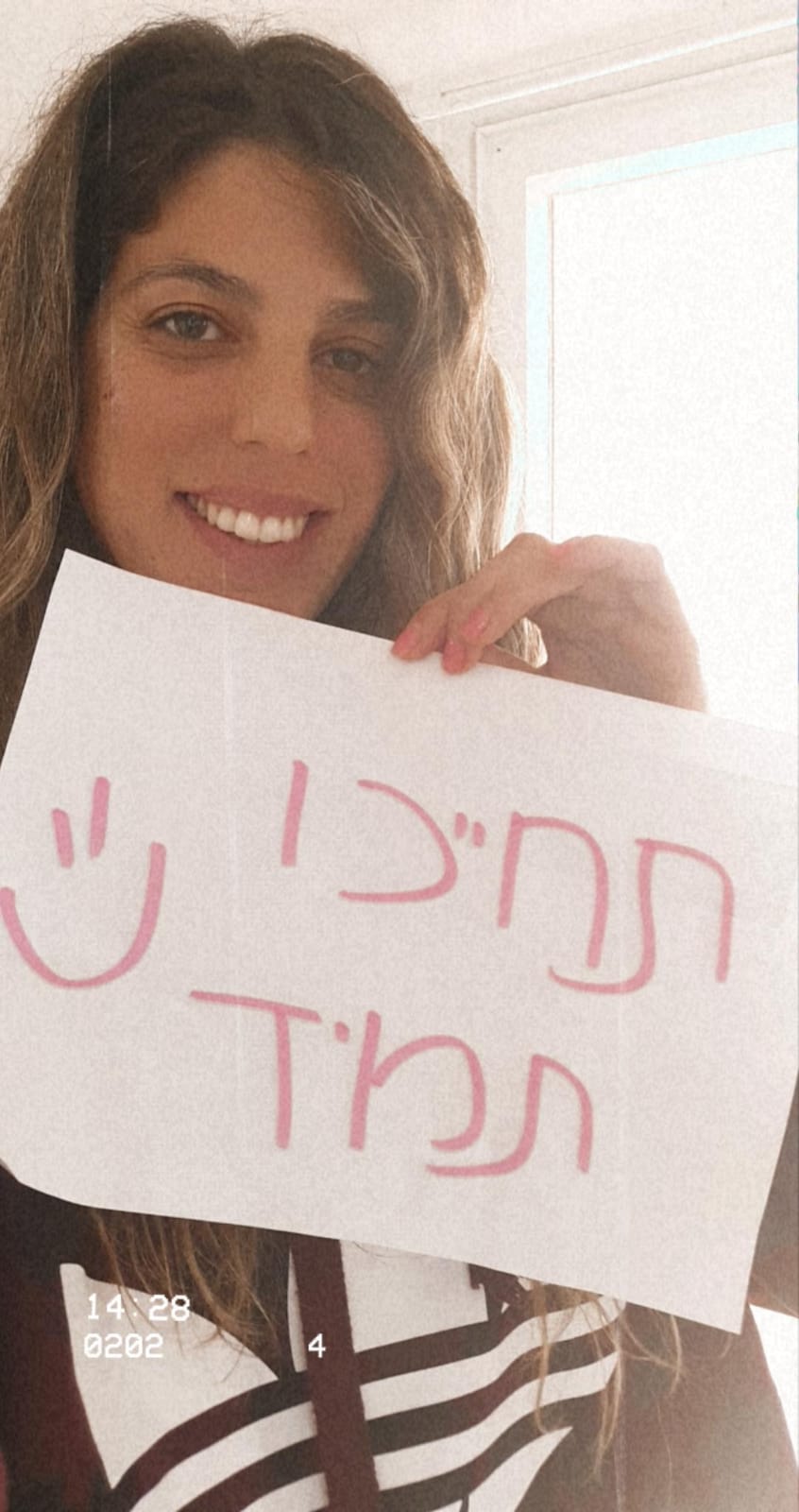 מזי אברהם, אורט אלון נוף הגליל
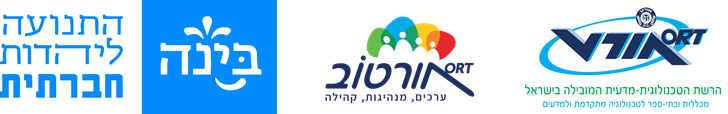 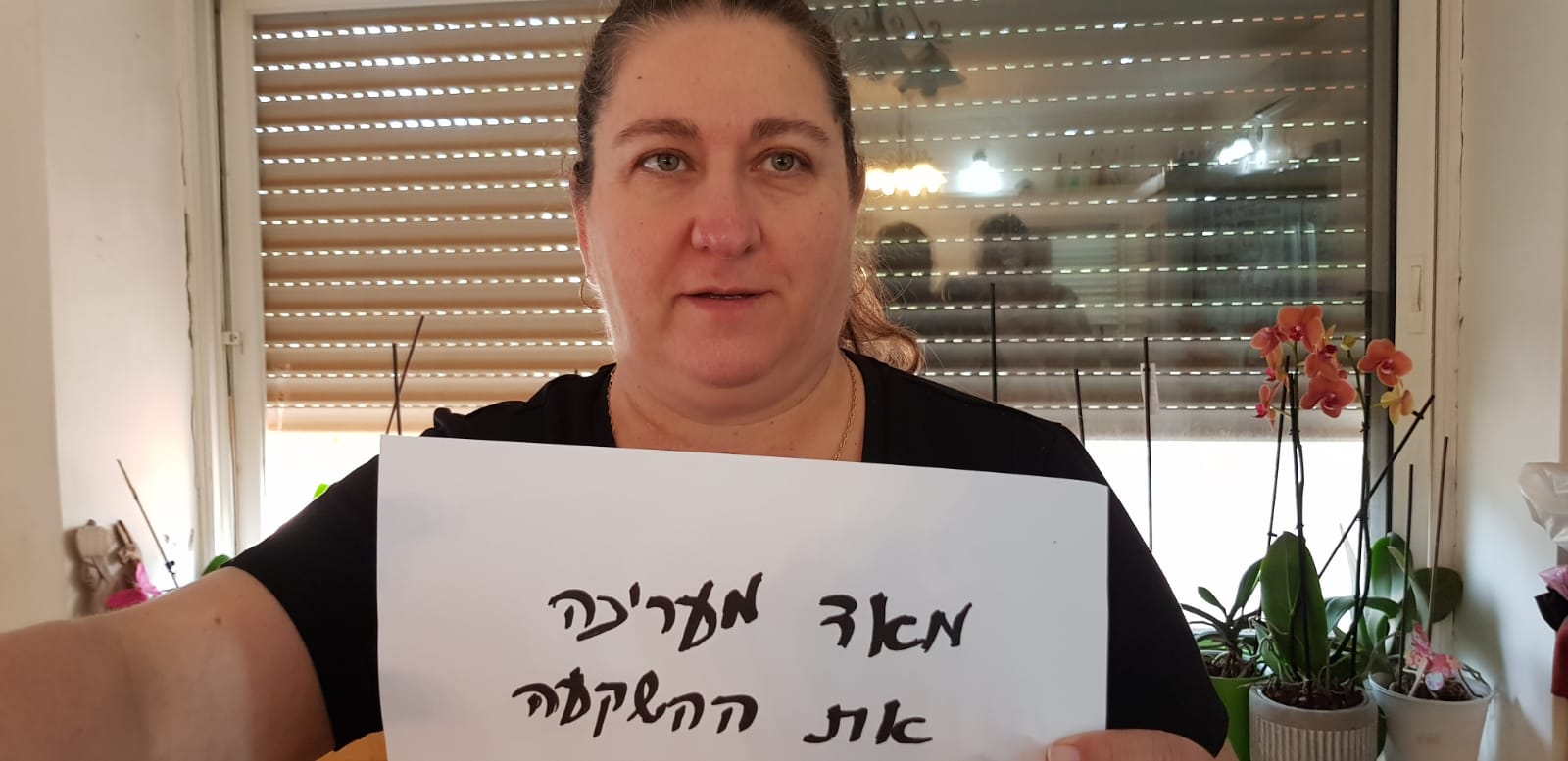 נטע פאר – אורטוב
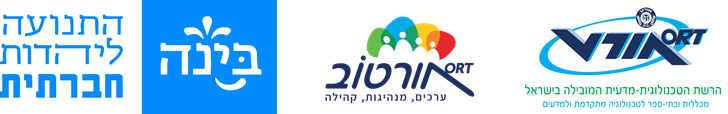 תמשיכו תמיד לזרום ולצמוחמורי כיתות המנהיגות
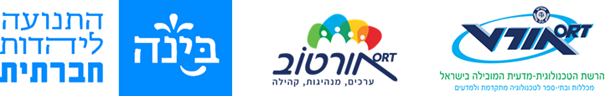